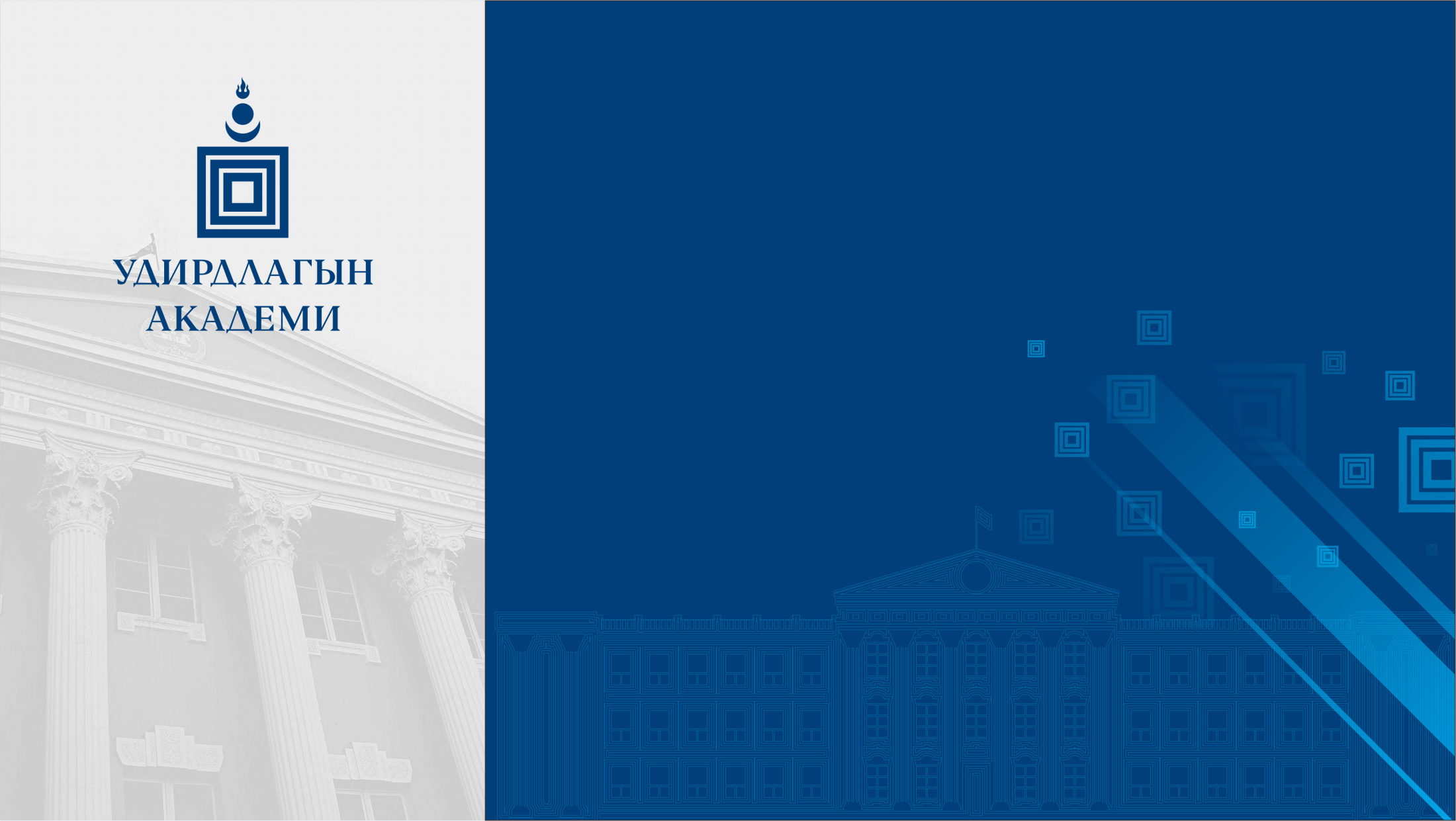 Төрийн албаны шинэчлэлийн бодлого, сургалтын тогтолцоо
Төрийн албаны сургуулийн захирал, 
доктор, профессор Д.Байгал
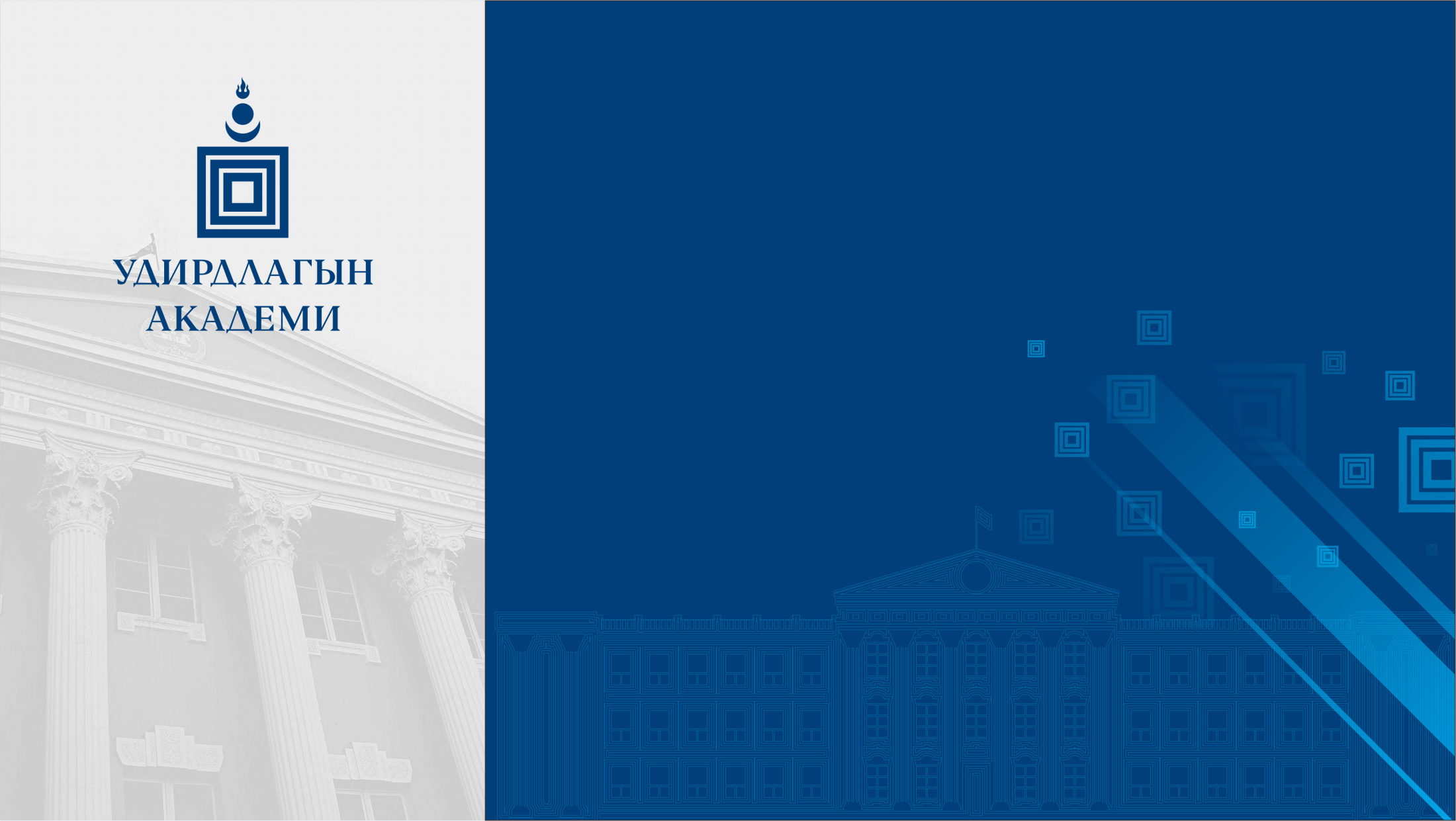 Төрийн албаны шинэчлэл
Төрийн албаны шинэтгэлийн үндсэн зорилт
Төрийн салбарын үр ашиг, үр нөлөөг сайжруулах
Төрийн албаны шинэтгэлийн үндсэн зорилт
Хүнд сурталтай,
Авилгатай, 
Зардал өндөр
Шинийг санаачлах чадвар сул, өөрчлөлтийг хүсдэггүй, 
Улс төрөөс хэт хамааралтай 

Төрийн албаны шинэтгэл нь 
төрийн албаны сул тал, дутагдалтай зүйлийг засаж залруулах, 
өөрчлөгдөн буй орчин нөхцөлд илүү үр нөлөөтэй ажиллах чадвартай болгоход чиглэгддэг.
Төрийн албаны шинэтгэл
Шинэтгэл нь 
нарийн түвэгтэй, 
байгууллагын тулгамдсан асуудалтай холбоотой 
үр дүнд хүрэхэд цаг хугацаа шаарддаг.


Төрийн албаны үйл ажиллагаа нь төрийн албан хаагчдаас ихээхэн шалтгаалах бөгөөд 
хүний зан байдлыг өөрчилж, 
хүмүүсийн хооронд тогтсон харилцааны нарийн  тогтолцоог эвдэж, шинэчлэхийг шаардаж байдаг учраас төрийн албаны шинэтгэлийг хэрэгжүүлэх нь хялбар биш байдаг.
Төрийн албан хаагч
Орчин үеийн түшмэл
Зайлшгүй нөхцөлд эрсдэл хийх
Байнга инноваци гаргаж байх
Үйл ажиллагааны үр дүнд анхаарлаа төвлөрүүлэх
Өөрчлөлт гаргахыг эрмэлзэх
Алдаагаа ухаарч түүн дээрээ суралцах
Бий болсон боломжин дээр анхаарлаа төвлөрүүлэх
Амжилтыг бүхнээс түрүүнд тавих
Мэргэжлээ байнга дээшлүүлэхийг эрмэлзэх
Сонгодог бюрократ түшмэл 
Эрсдлээс зайлсхийх
Хэвшсэн үйл ажиллагаагаа эрхэлж зөвхөн даалгасан ажлыг хийх
Хийж буй ажилдаа анхаарлаа төвлөрүүлэх
Өөрчлөлтөд үл дурлах
Захиргаанаас шийтгэл хүлээлгэдэг учир алдаа гаргахаас зайлсхийх
Хязгаарлалт тавихыг урдаа  барих
Аюулгүй байдлыг эн түрүүнд тавих
Дахин суралцах хүсэлгүй байх
Монгол Улсын Төрийн албаны шинэтгэлийн үе шат
III үе шат
IV үе шат
V үе шат
I үе шат
II үе шат
1990-1994
1995-2002
2003-2008
2009-2018
2019-
Төрийн байгууллын шинэ тогтолцоог бүрдүүлэх
Төрийн захиргаа, 
төрийн албаны шинэ тогтолцоог бүрдүүлэх
Төрийн албаны чадавхи, үйл ажиллагааных нь үр ашиг, үр нөлөөг дээшлүүлэх
Улс төрийн нөлөөллөөс ангид төрийн мэргэшсэн,
тогтвортой албыг төлөвшүүлэх
Мерит (чадахуйн) зарчимд суурилсан төрийн мэргэшсэн,
тогтвортой алба
“Чадахуйн-Мерит” зарчмыг бодитой баримталж хэрэгжүүлэх
Мэргэшсэн төрийн албыг төлөвшүүлэх
Төрийн албаны тогтвортой байдлыг хангах
Шатлан дэвших зарчмаар төрийн албанд тогтвортой ажиллах
Төрийн албаны сургалтын бодлого
Сургалтын бодлого, тогтолцоог хуулиар тогтоосон онцлогтой /Төрийн албаны тухай хууль, 2017/
Сургалтын бодлого, тогтолцоог Засгийн газрын шийдвэрээр зохицуулж байв /Засгийн газрын 1991 оны №293, 1997 оны №19, 1999 оны №96/
Төрийн албан хаагч мэргэшсэн байх шаардлага, шатлан дэвших замаар тогтвортой ажиллах зарчимд нийцүүлэн тодорхойлсон 
Төрийн албан хаагчийн сургалтыг нэгдсэн бодлого, зохион байгуулалт, төвлөрсөн тогтолцоогоор хэрэгжүүлэхээр тогтоосон.
Төрийн албаны тухай хууль
Богино болон дунд хугацааны сургалт
29.1.Иргэнийг төрийн албан тушаалд томилсны дараа богино болон дунд хугацааны сургалтад хамруулна.

Мэргэшүүлэх багц сургалт (тэргүүн, эрхэлсэн, ахлах түшмэл)
23 дугаар зүйл.Төрийн албан тушаалд тавих тусгай шаардлага /23.2.1-23.2.3/; 
24 дүгээр зүйл.Мэргэшүүлэх багц сургалт

Төрийн албаны сургалтын байгууллага (сургах, судалгаа хийх, зөвлөгөө өгөх чиг үүрэгтэй) /64.3/
СУРГАЛТЫН АГУУЛГА, ХӨТӨЛБӨР
Төрийн албаны тухай хууль 24.1: Мэргэшүүлэх багц сургалтын агуулга, хөтөлбөрийг төрийн албаны төв байгууллага, Засгийн газар хамтран батална.
“Мэргэшүүлэх багц сургалтын агуулга, хөтөлбөр батлах тухай” Монгол Улсын Засгийн газрын Хэрэг эрхлэх газрын дарга, Төрийн албаны зөвлөлийн даргын хамтарсан тушаал – 2019.04.04. №37/33

Төрийн албаны тухай хууль 29.3: Богино болон дунд хугацааны сургалтын агуулга, хөтөлбөрийг төрийн албаны төв байгууллагын саналыг үндэслэн Засгийн газар тодорхойлно.
“Сургалтын агуулга, хөтөлбөр батлах тухай” Монгол Улсын Засгийн газрын 2019 оны 7 дугаар сарын 18-ны №299 тогтоол
“Төрийн албан хаагчийн богино болон дунд хугацааны сургалтын агуулга”-ыг 1 дүгээр хавсралт, 
“Төрийн албан хаагчийн богино болон дунд хугацааны сургалтын хөтөлбөр”-ийг 2 дугаар хавсралт
СУРГАЛТЫГ ЗОХИОН БАЙГУУЛАХ
ТӨРИЙН АЛБАНЫ ТУХАЙ ХУУЛЬ
24.2. Мэргэшүүлэх багц сургалтыг
29.2. Богино болон дунд хугацааны сургалтыг 
Засгийн газрын харьяа төрийн албаны сургалтын байгууллага хариуцан зохион байгуулна.
55.3.Төрийн байгууллага төрийн албан хаагчийн сургалт, ажиллах нөхцөл, нийгмийн баталгааны хөтөлбөрийг боловсруулж хэрэгжүүлнэ.

ЗАСГИЙН ГАЗРЫН ТОГТООЛ
Засгийн газрын 2018.12.05-ны №366 тогтоолоор Удирдлагын академийн статус, чиг үүрэг, бүтэц, зохион байгуулалтад өөрчлөлт оруулан дүрмийг нь шинэчлэн баталсан.
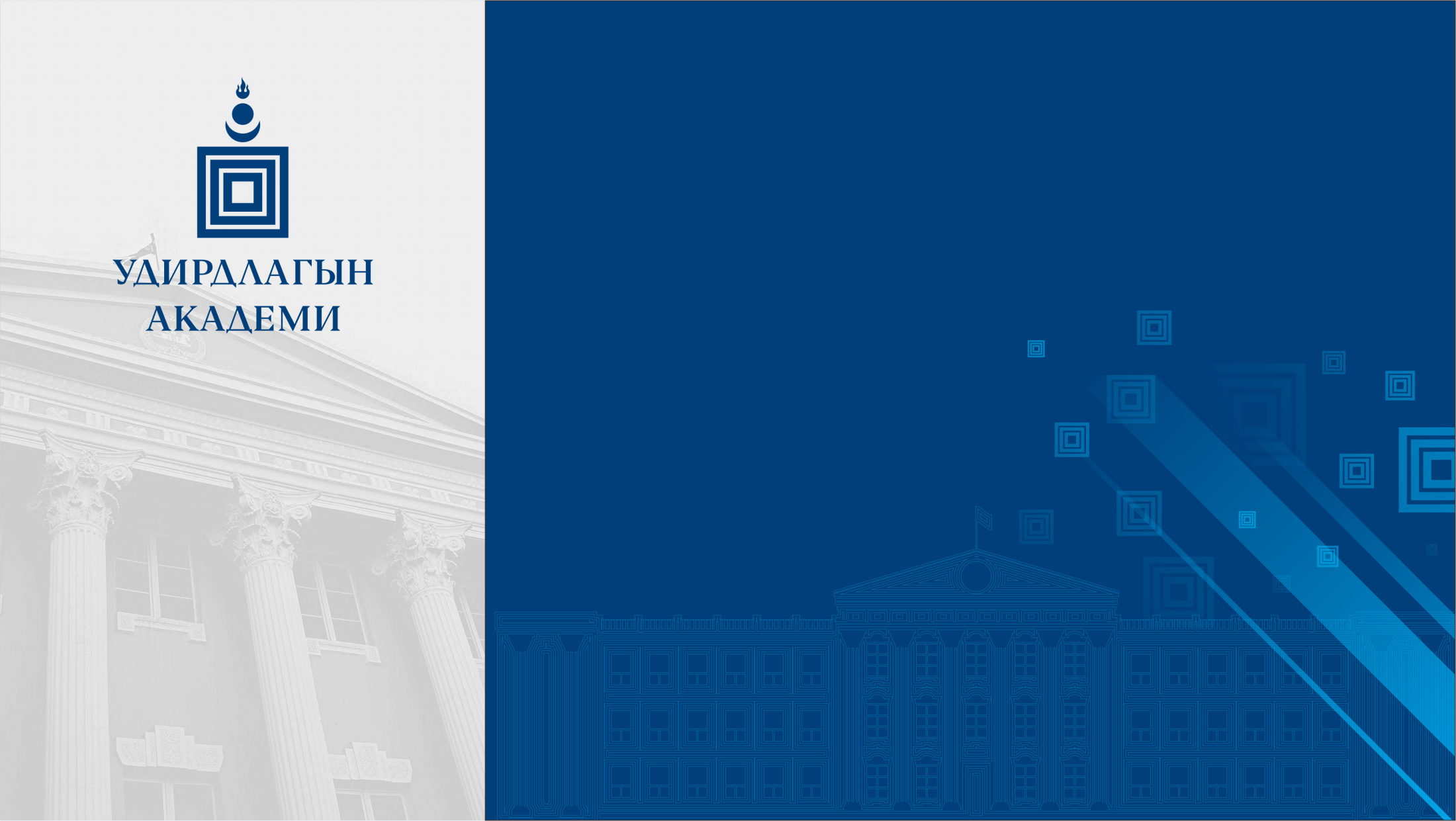 Төрийн албаны сургалтын тогтолцоо
Төрийн албан хаагчийн сургалт
Богино хугацааны сургалт
Засгийн газрын 2019 оны 299 дүгээр тогтоолын 1 дүгээр хавсралт
Богино хугацааны Чиглүүлэх сургалтын хөтөлбөр
Дунд хугацааны сургалтын зохион байгуулалт
Чиглүүлэх сургалтад хамрагдсан, төрийн захиргааны туслах, дэс түшмэлийн ангиллын албан тушаалд 1 жил ажилласан
10+1= 11 багц цаг
Танхимд: 
10 хичээл х16 цаг=160 цаг
Бие даах: 
10 хичээл х24 цаг=240 цаг
8+1= 9 багц цаг
Төрийн албан хаагч бүр  
3 жил тутамд
Танхимд: 
4 хичээл х24цаг=96 цаг
Бие даах: 
4 хичээл х56 цаг=224 цаг
Дунд хугацааны сургалт
Төрийн албан хаагчийг мэргэшүүлэх дунд хугацааны сургалт:

төрийн албанд анх томилогдсон албан хаагчийг төрийн албанд ажиллахад шаардлагатай үндсэн мэдлэг чадварыг эзэмшүүлэх
Төрийн захиргааны туслах, дэс түшмэлийн ангиллын албан тушаалд 1 жил ажилласан албан хаагч 
Нийт 11 багц цагийг биелүүлнэ.
Төрийн албан хаагчийг мэргэшүүлэх дунд хугацааны сургалтын хөтөлбөр
Дунд хугацааны сургалт /анх томилогдсон/
Сургалтын хөтөлбөр боловсруулж жил бүрийн сургалтын төлөвлөгөөтэй байх
Сүүлийн 1 жилд төрийн захиргааны албанд шинээр томилогдсон албан хаагчийг хамруулахаар төлөвлөх
Чиглүүлэх богино хугацааны сургалтад хамрагдсанаас хойш 1 жил ажиллаад хамрагдана.
Сургалтын төлбөрийг жил бүрийн төсөвтөө тусгаж байх
Энэ сургалтад хамрагдаж байж дараагийн шатны Дунд хугацааны ДАВТАН сургалтад хамрагдана
Дунд хугацааны ДАВТАН сургалт
Төрийн албан хаагчийг мэргэшүүлэх дунд хугацааны ДАВТАН сургалт:

Төрийн албан хаагчдад эрхэлж байгаа албан тушаалынх нь онцлог, гүйцэтгэж байгаа чиг үүрэг, хариуцсан ажлын шаардлагад нь нийцсэн мэдлэг чадварыг үе шаттайгаар тогтмол хөгжүүлж мэргэшүүлэх
3 жил тутамд албан тушаалынхаа чиг үүргийн дагуу мэргэшиж суралцана
9 багц цагийг биелүүлэх
Дунд хугацааны сургалтын агуулга
Чиглэл тус бүрээр 4-12 хичээлтэй
Төрийн захиргаа
Төрийн бодлого
Нутгийн удирдлага
Төрийн байгууллагын удирдлага
Бодлого төлөвлөлт, зохицуулалт
Хяналт-шинжилгээ, үнэлгээ
Хүний нөөц
Төсөв санхүү
Удирдлагын арга барил
Дунд хугацааны давтан сургалт
Сургалтын хөтөлбөр боловсруулж жил бүрийн сургалтын төлөвлөгөөтэй байх
2022, 2023, 2024 он гэх мэт нийт албан хаагчдыг 3 жилд суралцахаар төлөвлөнө
Академийн мэргэшүүлэх дипломын сургалтад хамрагдаагүй албан хаагчдыг эхэлж сургах чиглэлийг баримтлах
Академийн мэргэшүүлэх дипломын сургалтыг төгссөн оныг харгалзан сүүлд төгссөн бол дараа нь сургахаар төлөвлөх
Сургалтын төлбөрийг жил бүрийн төсөвтөө тусгаж байх
Дунд хугацааны сургалтад сурсан байх нь цаашид ахлах, эрхэлсэн түшмэлийн мэргэшүүлэх багц сургалтад хамрагдах нөхцөл болохыг анхаарах
Мэргэшүүлэх багц сургалт
Төрийн захиргааны албан тушаалын 
Тэргүүн, 
Эрхэлсэн, 
Ахлах түшмэлийн ангилалд хамаарах албан тушаалд томилогдох 
албан хаагч албан тушаалын онцлог, хариуцсан ажил, гүйцэтгэх чиг үүргийг харгалзан тогтоосон агуулгын хүрээнд сургалтад хамрагдаж 
9 багц цагийг биелүүлж төгсөнө.
Мэргэшүүлэх багц сургалт
Төрийн албаны тэргүүн, эрхэлсэн, ахлах түшмэлийн ангилалд хамаарах албан тушаалд томилогдохын өмнө заавал хамрагдаж төгссөн байх шаардлагатай.

Суралцагчдад тавигдах шаардлага нь:
Төрийн албанд ажилласан хугацаа (16, 12, 8 жил)
Тухайн ангиллын (дэс-4, ахлах-4, эрхэлсэн-8 жил) албан тушаалд ажилласан хугацаа
Төрийн албан хаагчийн ёс зүйн хэм хэмжээний зөрчилгүй, сахилгын шийтгэлгүй байх.
Ажлын гүйцэтгэл, үр дүнгийн хувьд сүүлийн нэг жилд “Бүрэн хангалттай” болон “Хангалттай” үнэлгээ авсан байх.
Шатлан дэвших зарчмаар албан тушаалд дэвшин ажиллах
Мэргэшүүлэх багц сургалтын зохион байгуулалт
Тус бүрт 
8+1=9 багц цаг
Танхимд:
	 8 хичээл х 8 цаг=64 цаг
Бие даах:
	 8 хичээл х 32 цаг=256 цаг
Өдрөөр - 4 долоо хоног
Гарагаар - 8 долоо хоног
Танхимд: 
	6х12+18=90цаг
Бие даах:
	230 цаг
Өдрөөр - 6 долоо хоног
Гарагаар - 12 долоо хоног
Танхимд: 
	8 хичээл х 20 цаг=160 цаг
Бие даах:  
	8 хичээл х 20 цаг=160 цаг
Өдрөөр - 8 долоо хоног
Гарагаар - 16 долоо хоног
Эрхэлсэн түшмэлийн ангилал, зэрэглэл
Ахлах түшмэлийн ангилал, зэрэглэл
Засгийн газрын 2019.VII.3-ны өдрийн №275 тогтоол “Төрийн захиргааны албан тушаалын ангилал, зэрэглэл, жагсаалт батлах тухай”
Мэргэшүүлэх багц сургалт
Сургалтын хөтөлбөр боловсруулж гаргах 
Жил бүрийн сургалтын төлөвлөгөөтэй байх
Сургалтын төлбөрийг жил бүрийн төсөвтөө тусгаж байх
Ахлах, эрхэлсэн түшмэлийн мэргэшүүлэх багц сургалтад хамрагдах албан хаагчдыг тус бүрт нь төлөвлөнө
Мэргэшүүлэх дунд хугацааны сургалтуудад хамрагдсан байх
Шаардлага хангасан албан хаагчид суралцахыг анхаарах /шатлан дэвшиж томилогдох/
Сургалтын төлбөр
Анх томилогдсон албан хаагчийн Мэргэшүүлэх сургалт
1 багц цаг 165’000₮  * 11 багц цаг = 1’815’000 төг 

Мэргэшүүлэх ДАВТАН сургалт
1 багц цаг 165’000₮  * 9 багц цаг = 1’485’000 төг 

Мэргэшүүлэх багц сургалт /Тэргүүн, Эрхэлсэн, Ахлах
1 багц цаг 180’000₮ * 9 багц цаг = 1’620’000 төг
Байгууллага бүр сургалтын хөтөлбөр боловсруулан хэрэгжүүлэх
Хүний нөөцийн бодлого, төлөвлөгөөтэйгээр сургалтад хамруулах
Сургалтын төлбөрийг жил бүрийн төсөвтөө тусгаж байх
Сургалтын хэрэгжилт, зохион байгуулалтын хувьд байгууллагын зүгээс...
Төрийн байгууллага бүр төрийн албан хаагчийн сургалтын хөтөлбөрийг (4 жилээр) боловсруулж хэрэгжүүлэх
Сургалтын хөтөлбөрийг хэрэгжүүлэх төлөвлөгөөг жил бүр гарган төрийн албан хаагчийг анх томилогдсон үеэс нь эхлэн шат дараалсан сургалт (богино болон дунд хугацааны сургалт, мэргэшүүлэх багц сургалт)-д хамруулж байх
Сургалтад хамрагдах албан хаагчдыг субъектив шинжтэй шалгуураар бус хууль ёсны бодитой шалгуураар, хүний нөөцийн төлөвлөгөөнд үндэслэн ирээдүйгээ харж сонгон шалгаруулах
Орон нутгийн хувьд нийт төрийн албан хаагчид (аймаг, сум, баг болон бусад байгууллагууд)-ыг хамарсан сургалтын хөтөлбөр, төлөвлөгөөг боловсруулж хэрэгжүүлэх
Сургалтын жилийн төлөвлөгөөг хэрэгжүүлэх сургалтын зардлыг тооцон орон нутгийн болон байгууллагын төсөвтөө тусгаж байх
Сургалтын хөтөлбөрийн хэрэгжилтэд хяналт-шинжилгээ, үнэлгээ хийх
Сургалтыг зайнаас цахим хэлбэрээр явуулах техник-технологийн нөхцлийг бүрдүүлж, албан хаагчдад цахим сургалтад хамрагдахад шаардлагатай мэдлэг, ур чадвар эзэмшүүлж, хандлагыг өөрчлөх
Төрийн албан хаагчийн сургалтын тогтолцоо
ЧИГЛҮҮЛЭХ богино хугацааны сургалт /40 цаг/
Төрийн албанд анх томилогдмогц
Мэргэшүүлэх дунд хугацааны сургалт (Анх томилогдоход) 
/11 багц цаг/
Төрийн албанд анх томилогдсоноос хойш 1 жил ажиллаад
ЗОРИЛТОТ богино хугацааны сургалт 
/16-40 цаг/
Төрийн албан тушаал эрхлэх хугацаандаа
Мэргэшүүлэх дунд хугацааны ДАВТАН сургалт 
(3 жил тутамд 9 багц цаг)
Мэргэшүүлэх багц сургалт 
Ахлах түшмэлийн
Эрхэлсэн түшмэлийн
Тэргүүн түшмэлийн
(тус бүр 9 багц цаг)
Шатлан дэвших зарчмын дагуу төрийн албан тушаалд томилогдох албан хаагч
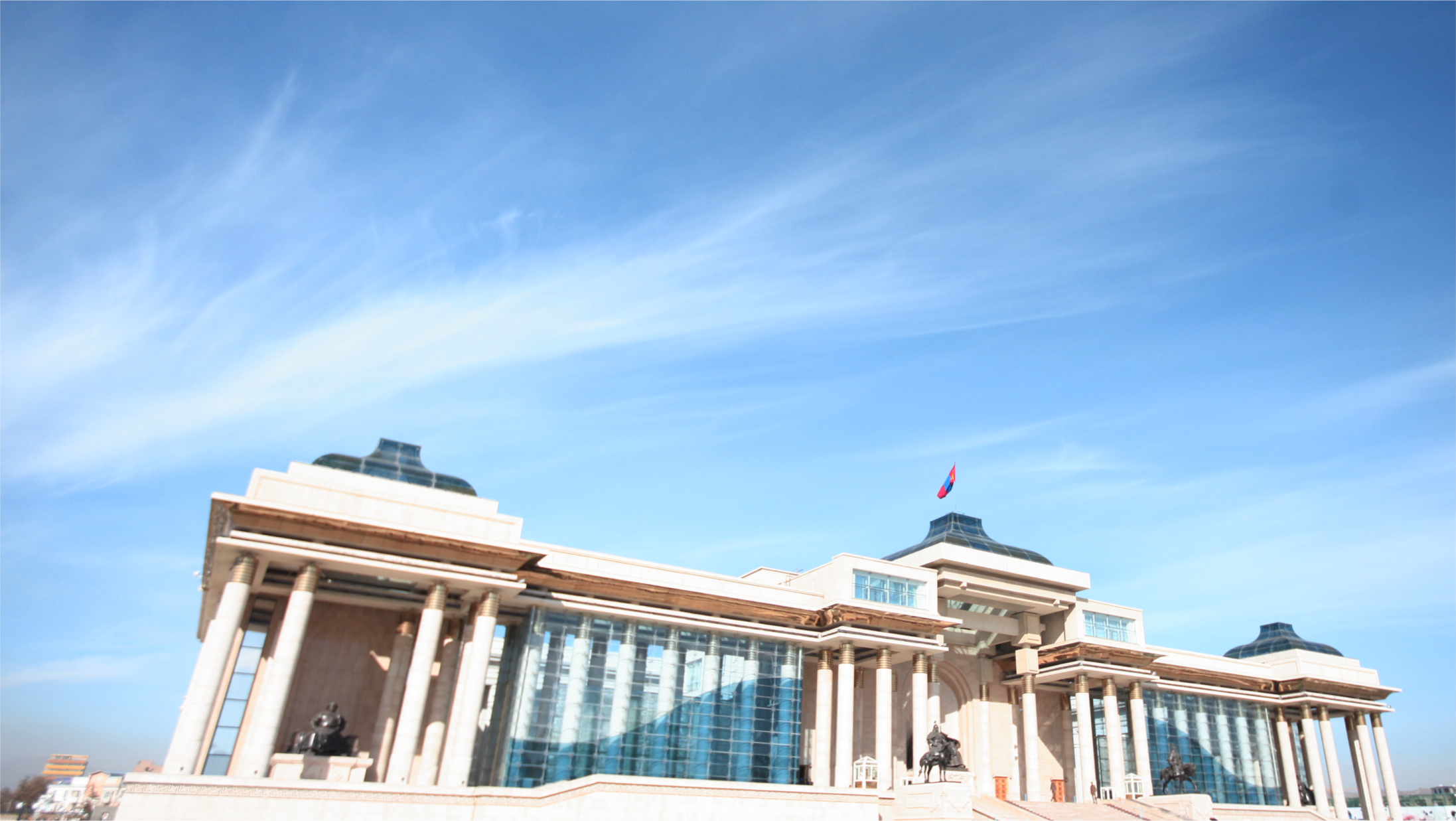 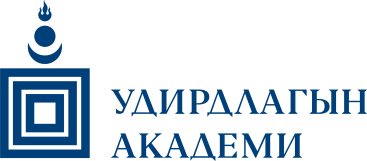 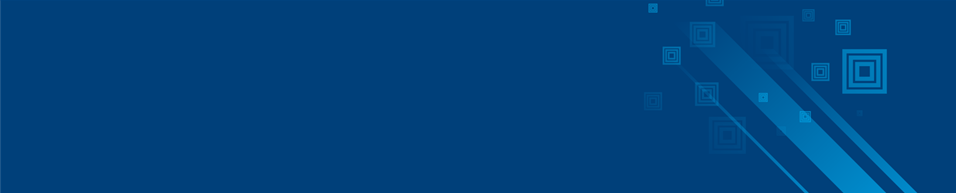 Анхаарал хандуулсанд баярлалаа.
Дэд
Дэд
Дэд
Дэд